1
10.6 – Secants, Tangents, and Angle Measures
Definition: Secant
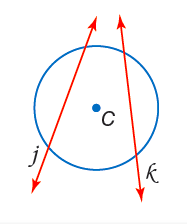 A secant is a line that intersects a circle in two points.
2
Secants intersecting inside a circle
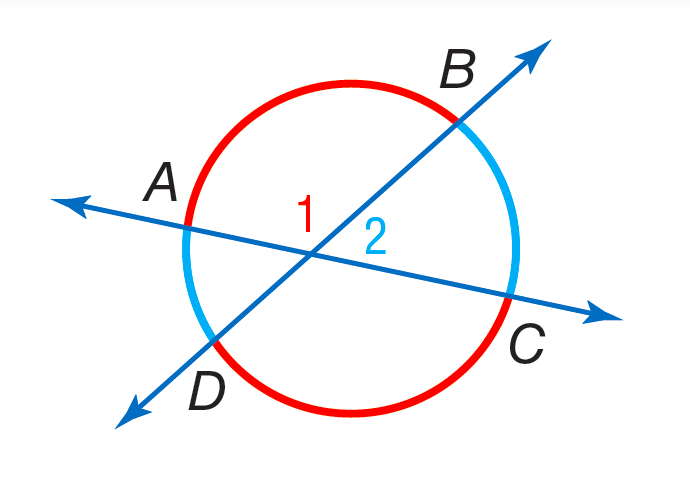 3
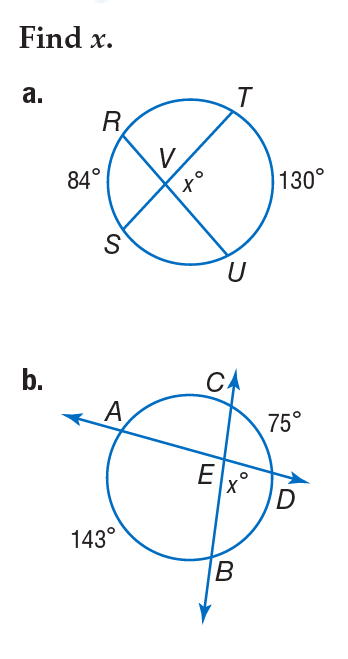 4
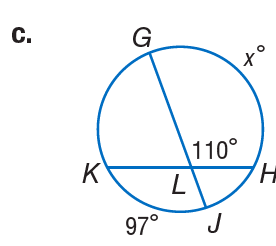 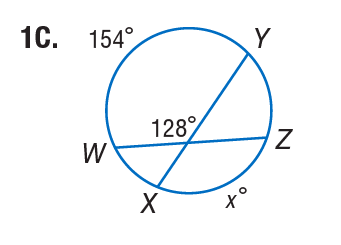 5
Secants/tangents intersecting on a circle
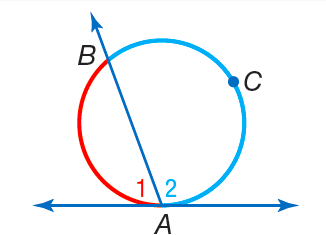 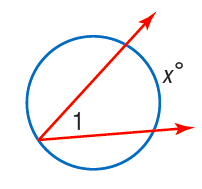 6
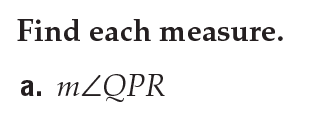 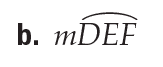 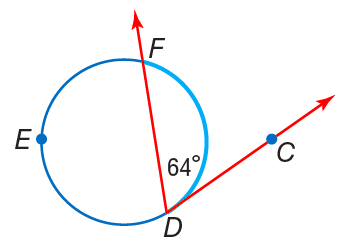 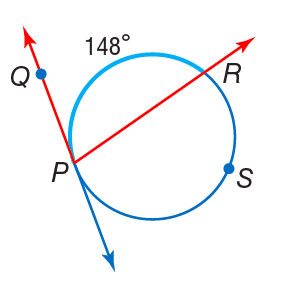 7
Secants intersecting outside a circle
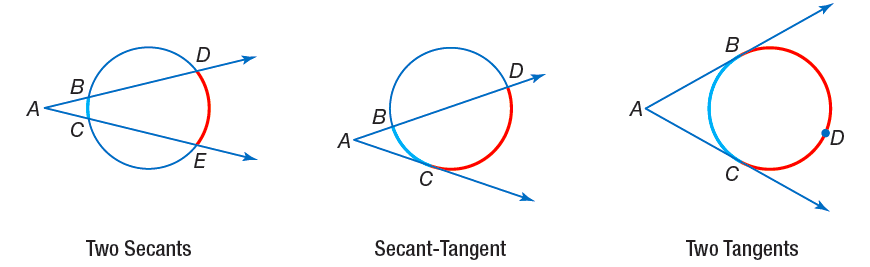 8
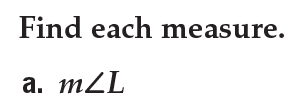 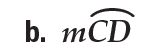 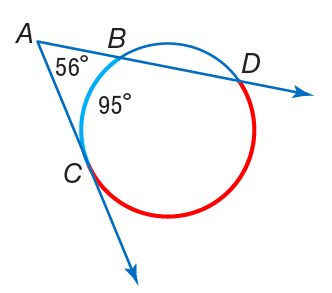 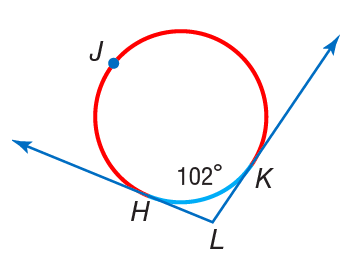 9
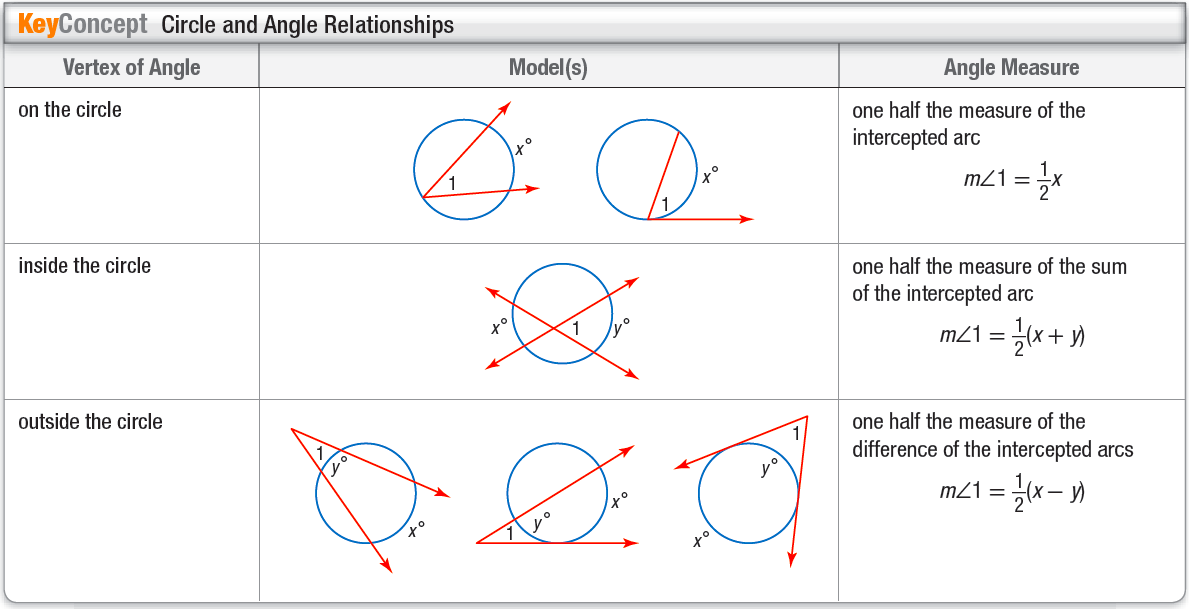 10
11
10.7 – Special Segments in a Circle
Secants intersecting inside a circle
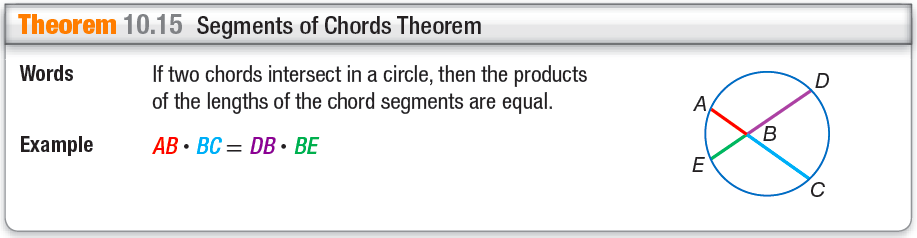 Please refer to the table completed in class.
12
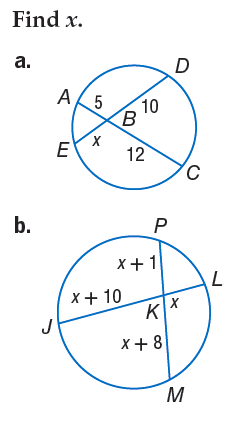 13
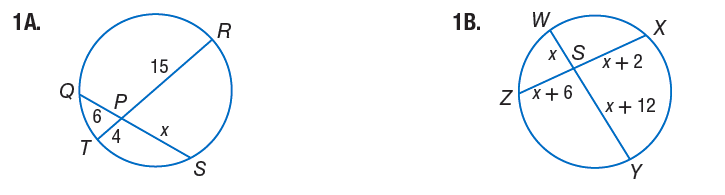 14
Secants intersecting outside a circle
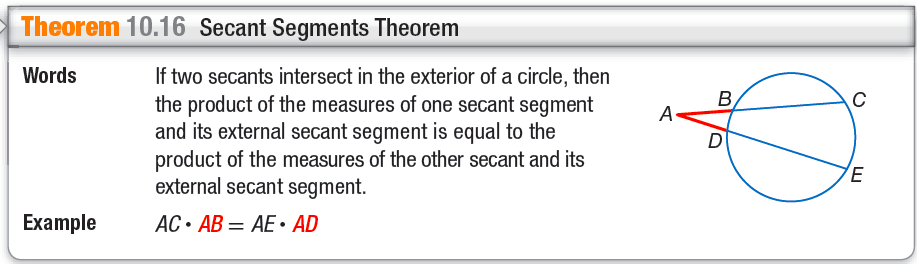 15
Review of the Quadratic Formula
16
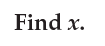 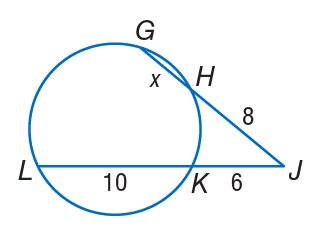 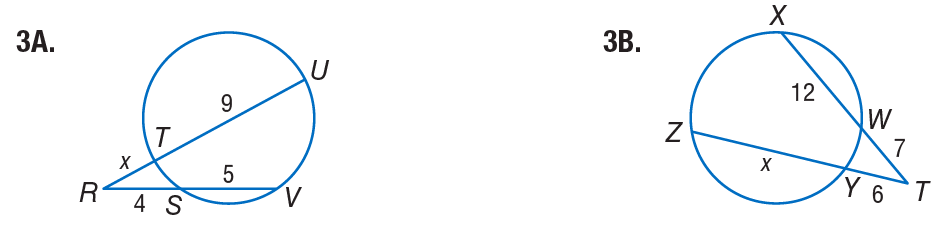 17
Tangent and secant intersecting outside a circle
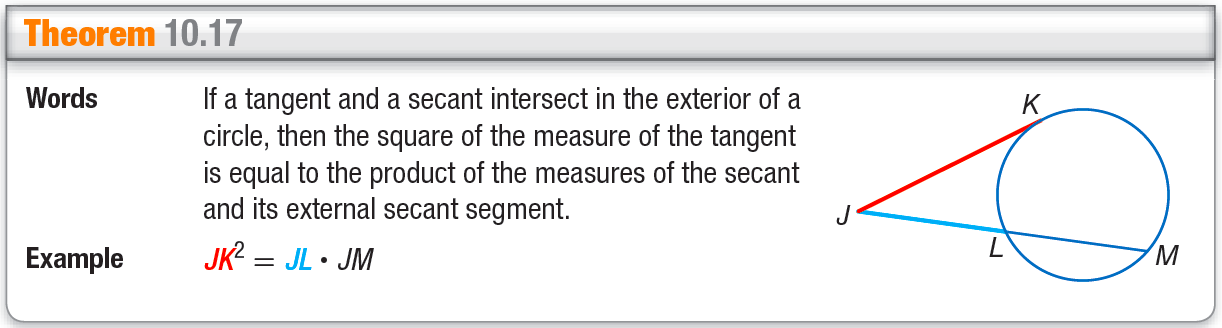 18
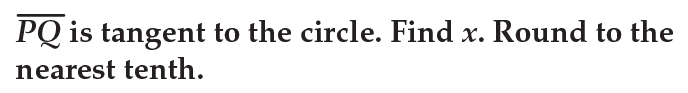 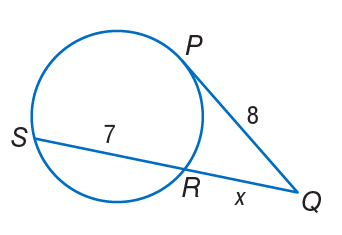 19
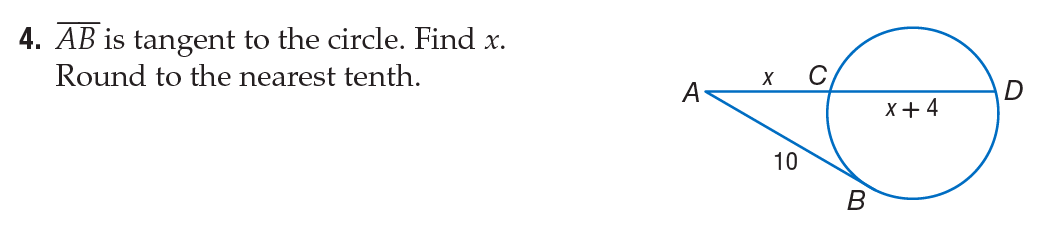 20
21
10.8 – Equations of Circles
Equation of a circle
22
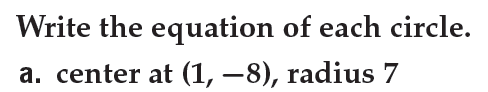 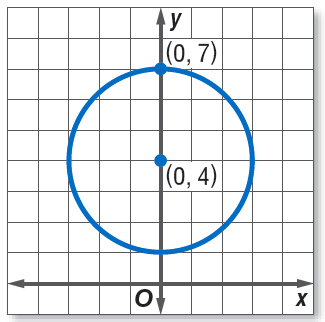 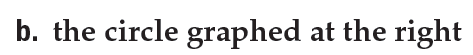 23
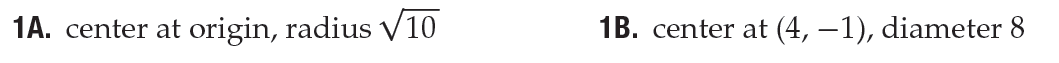 24
Equation of a circle from the center and a point.
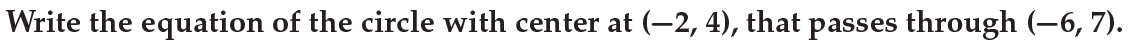 25
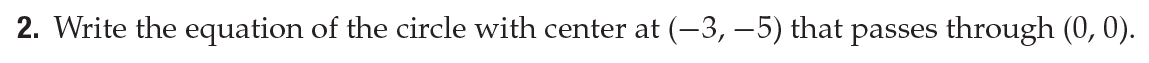 26
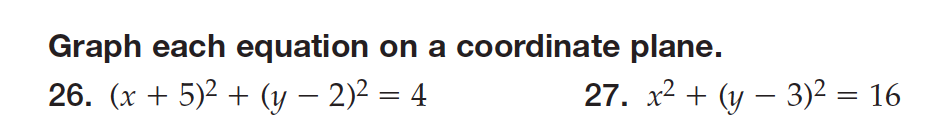 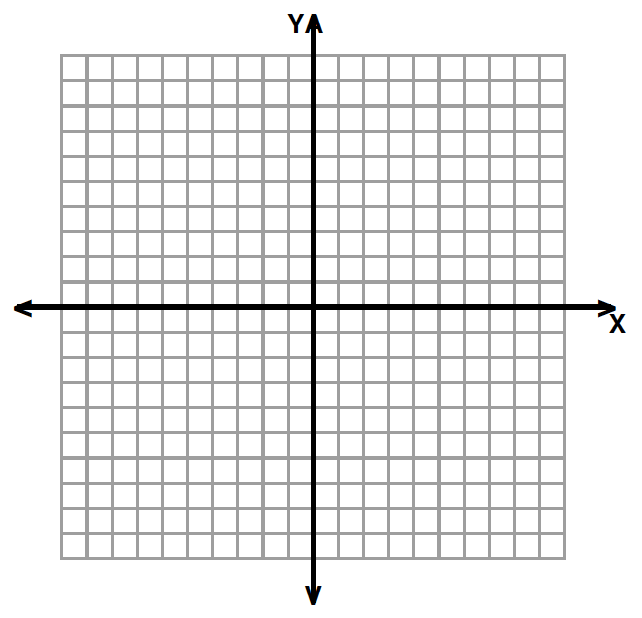 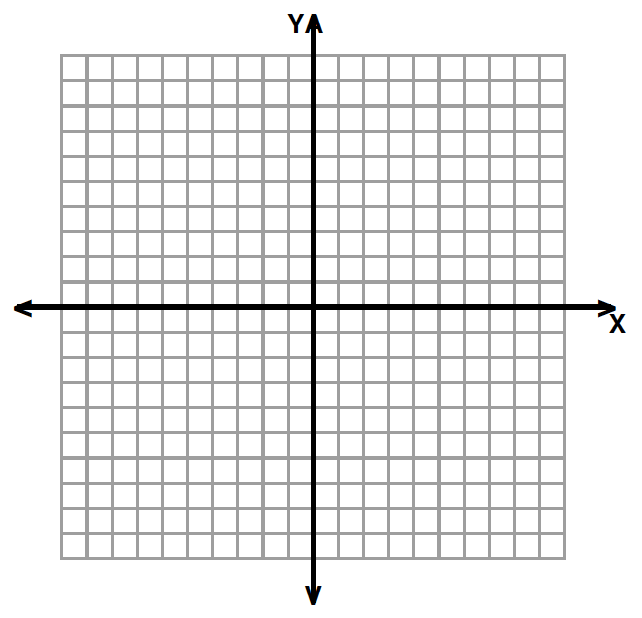 27